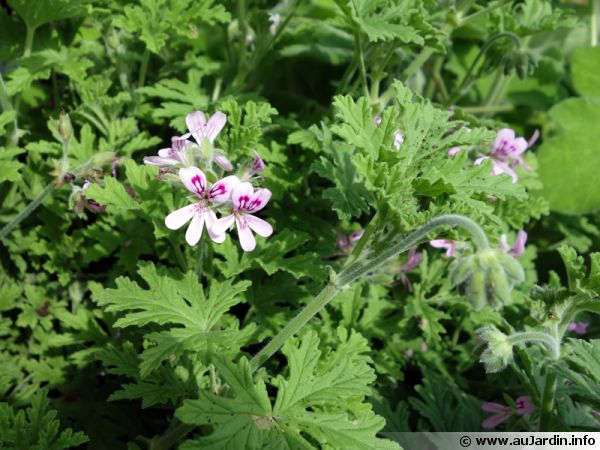 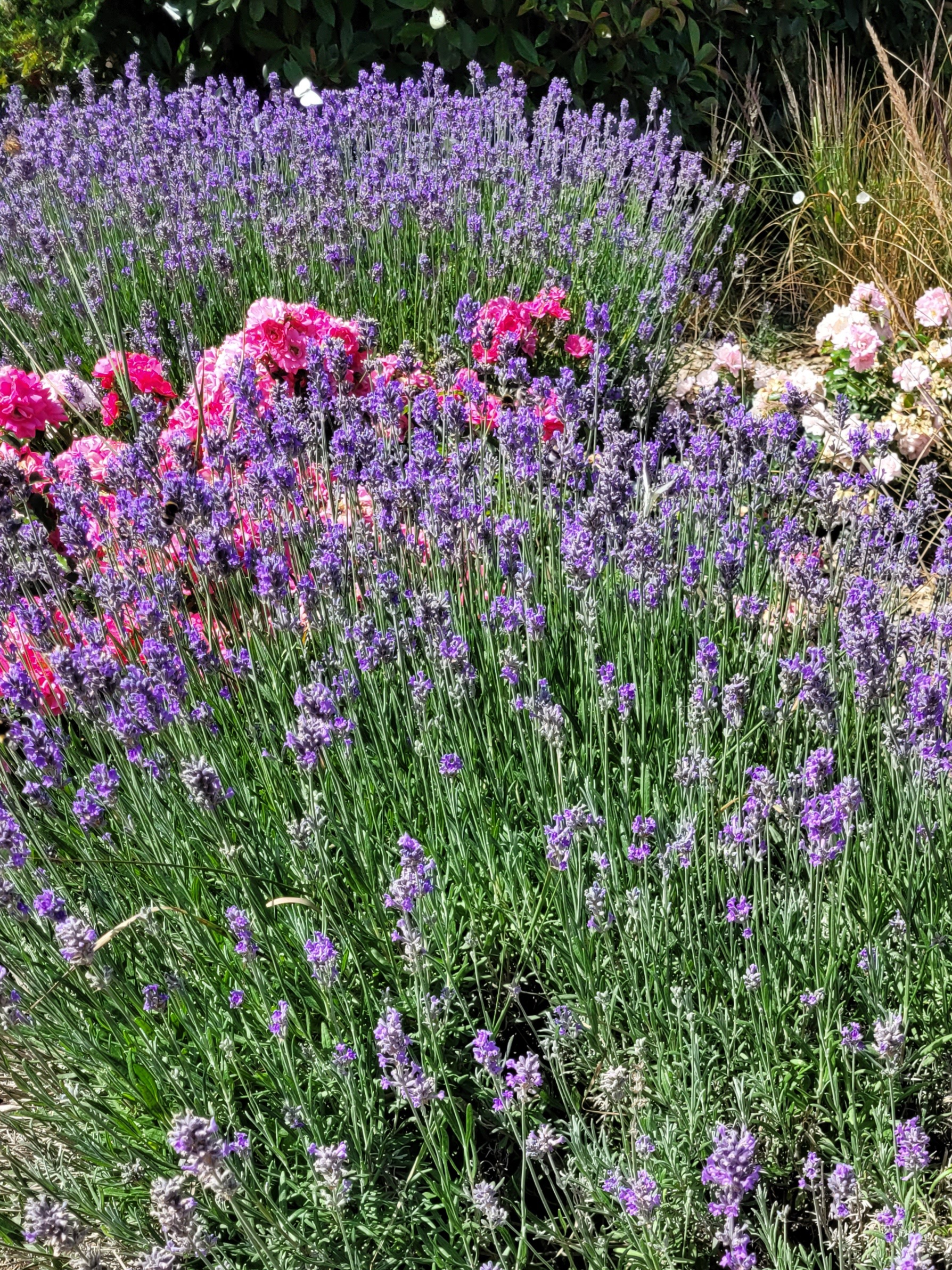 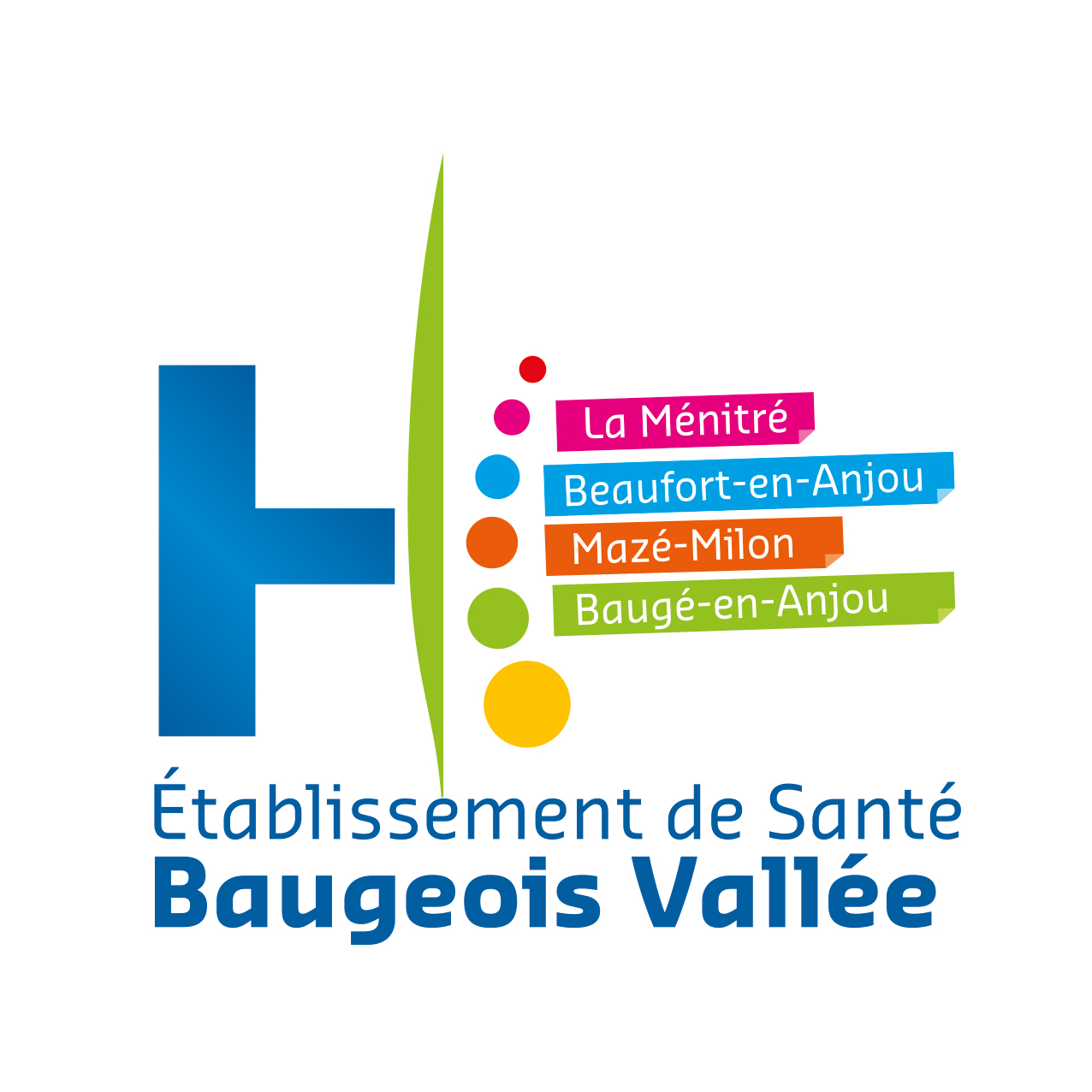 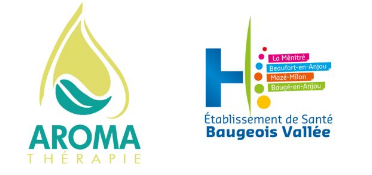 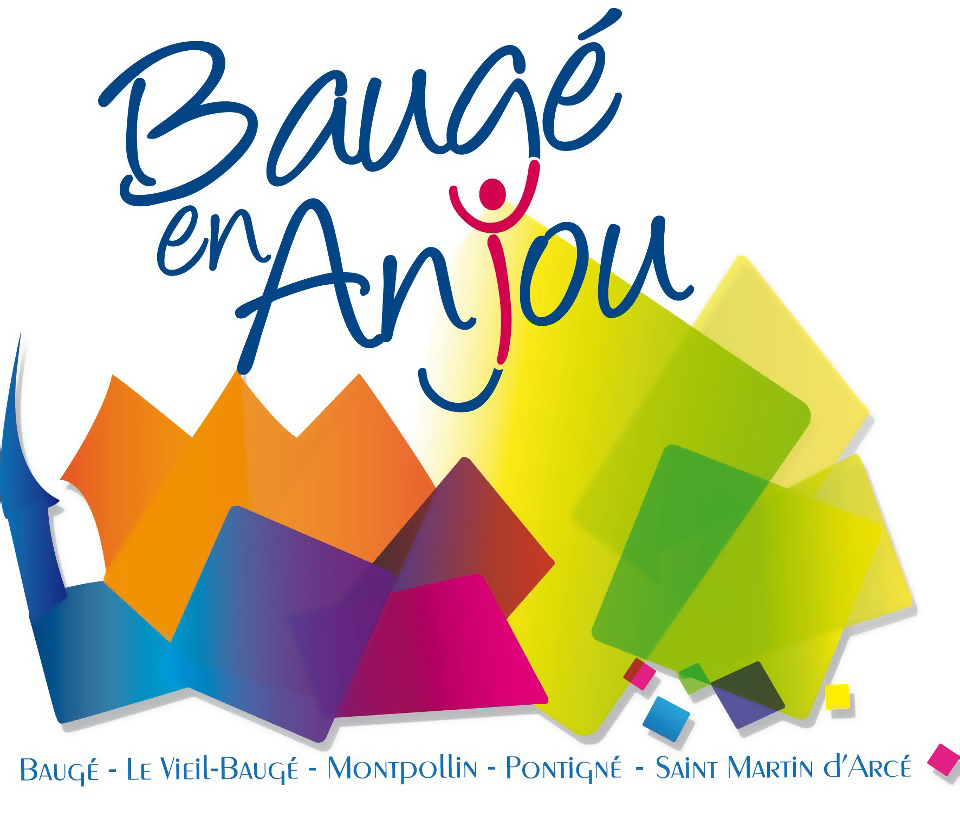 TABLE RONDEHE et SPORT
CELINE HILPIPRE, Pharmacienne, spécialisée en aromatéhrapie
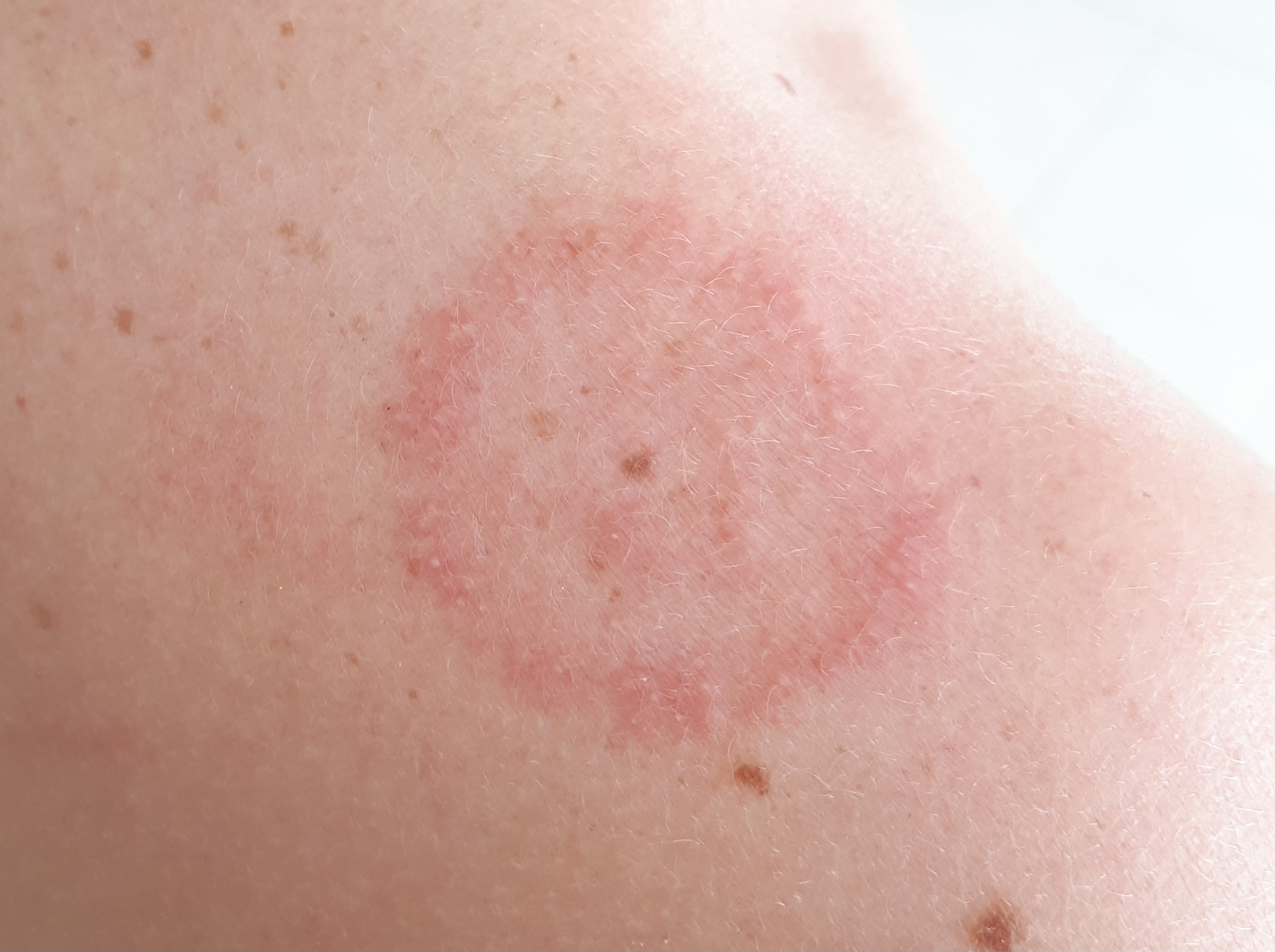 6e journée régionale d’AROMATHERAPIE
Baugé-en Anjou, ESBV, 13 juin 2024
Centre culturel René d’Anjou
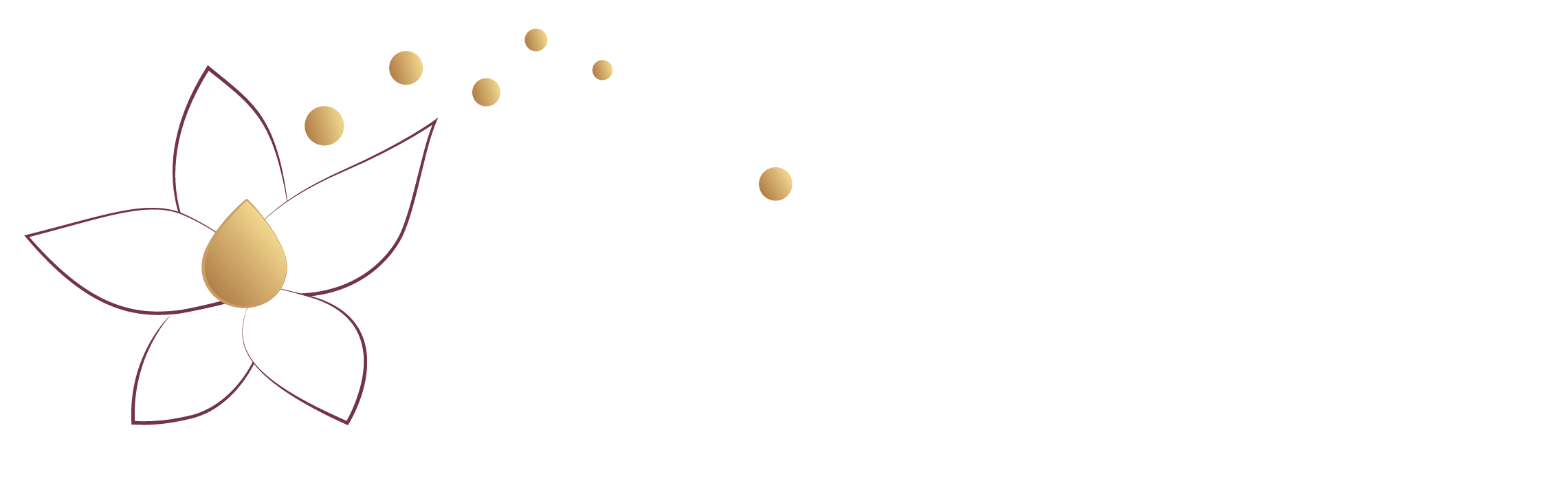 1
Céline Hilpipre © aromatherapy 2024
Etude de l’effet Anti-Fatigue des HE
Romarin
“Does the Fragrance of Essential Oils Alleviate the Fatigue Induced by Exercise? A Biochemical Indicator Test in Rats”
Octobre 2017 (Li et al)
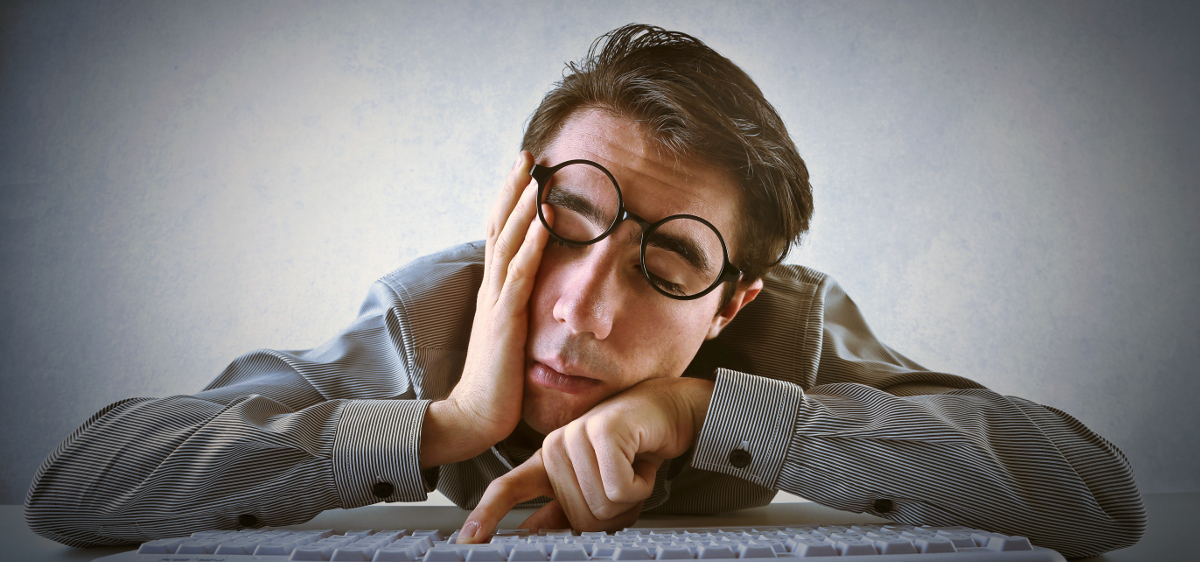 Diminution significative de la fatigue
 Endurance physique augmentée 
Diminution du stress oxydatif et de l’acide lactique
Protocole, avant l’exercice:
Inhalation de Menthe poivrée
Ou Inhalation d’1 mélange : 
Menthe poivrée + Clou de girofle+ Romarin officinal+ Orange douce
Céline Hilpipre © aromatherapy 2024
2
2
Etude de l’effet Anti-Fatigue des HE
Groupe fatigué
Groupe fatigué + menthe poivrée
Groupe fatigué + mélange
Plantes connues pour leur action tonique
Menthe poivrée: Eveil, Vigilance, Endurance
Clou de girofle: Fatigue, anti-oxydant
Romarin: Vitalité , tonique circulatoire

Plantes connues pour leur effet ANTI STRESS
Orange douce: agréable, apaisante
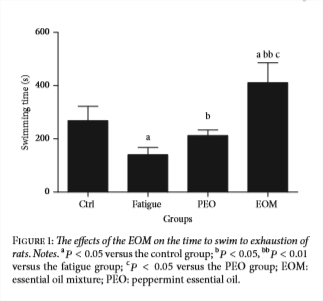 Céline Hilpipre © aromatherapy 2024
3
3
Merci pour votre attention!
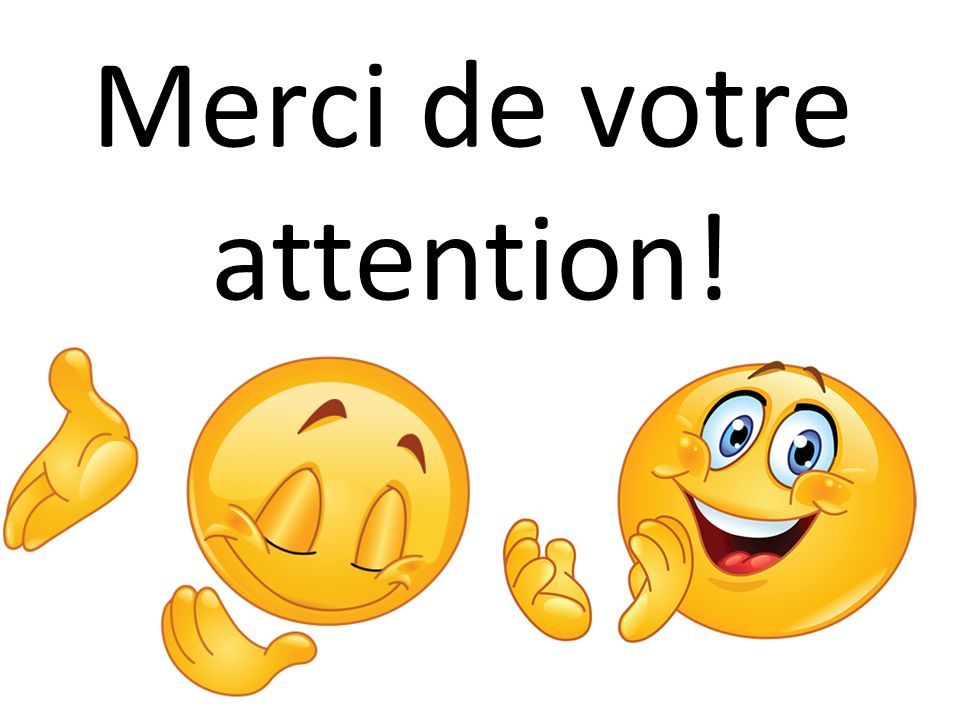 Rejoignez moi sur facebook  et linkedin
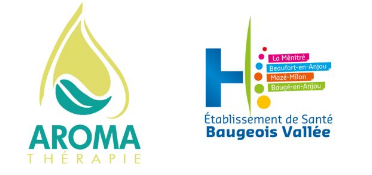 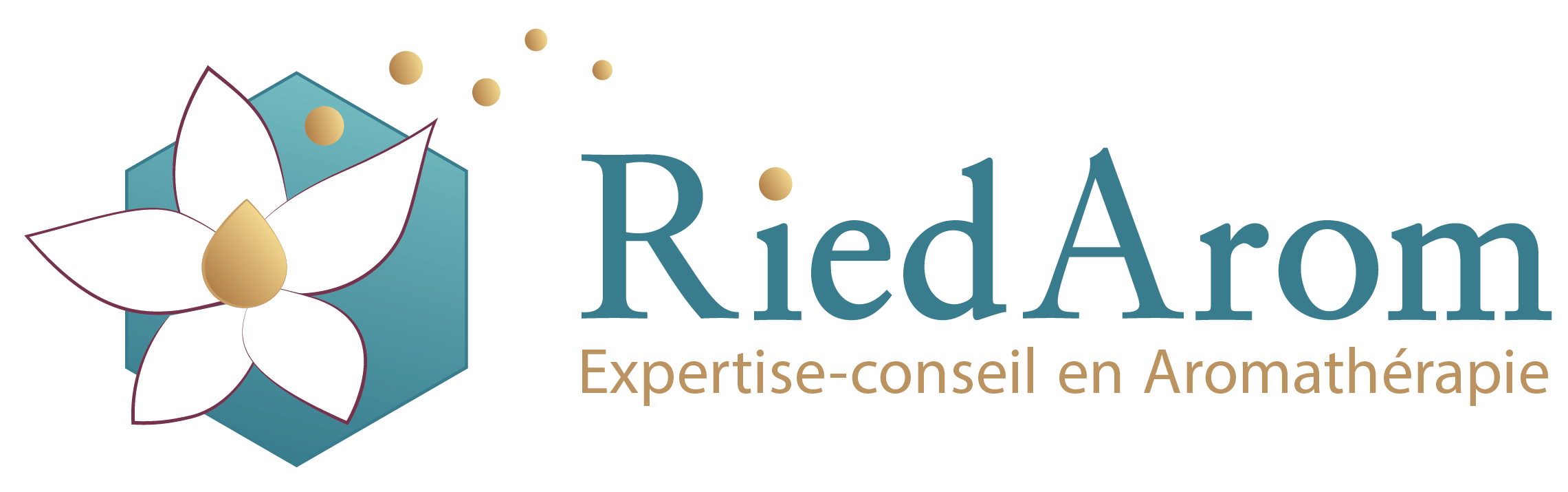 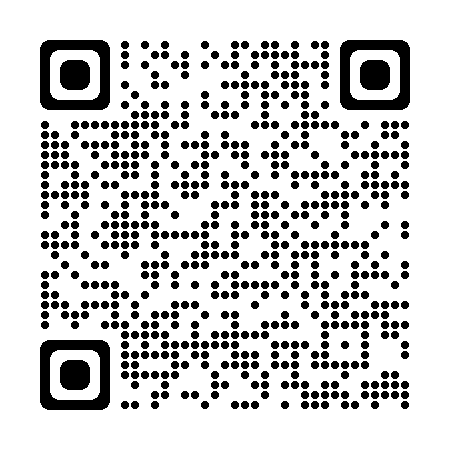 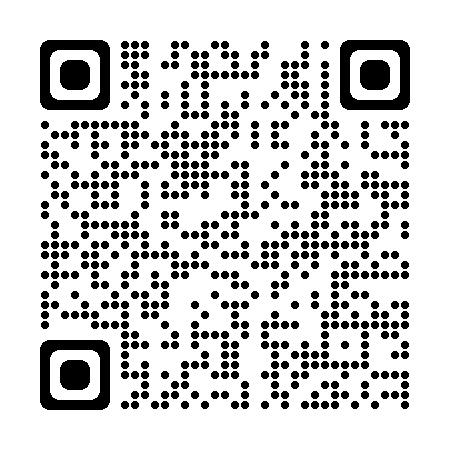 4
Céline Hilpipre © aromatherapy 2024